Nativity of the Lord I
Year B
Isaiah 9:2-7
Psalm 96
Titus 2:11-14
Luke 2:1-14, (15-20)
The people who walked in darkness have seen a great light; those who lived in a land of deep darkness on them light has shined.
Isaiah 9:2
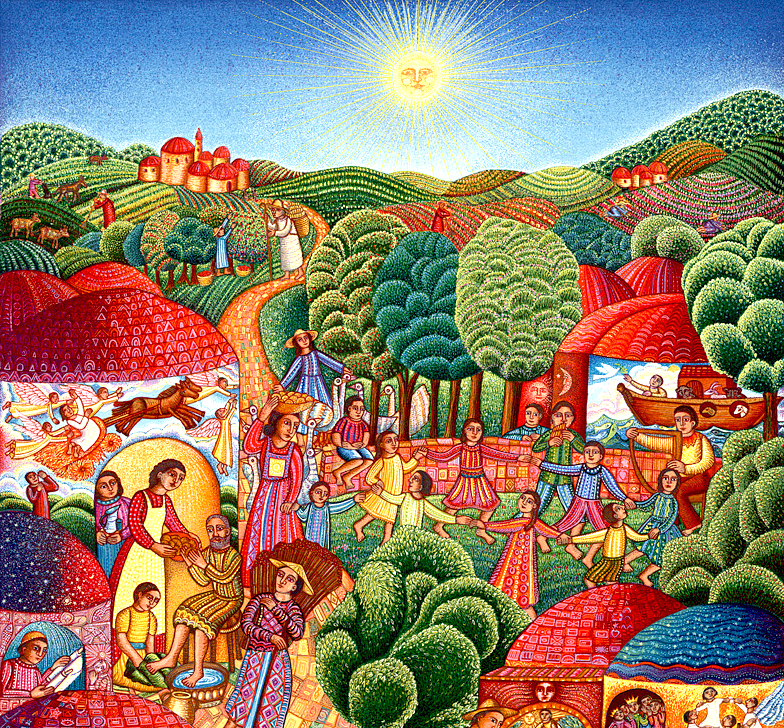 A Visit

 John Swanson
Los Angeles, CA
For a child has been born for us …  and he is named Wonderful Counselor, Mighty God, Everlasting Father, Prince of Peace.
Isaiah 9:6
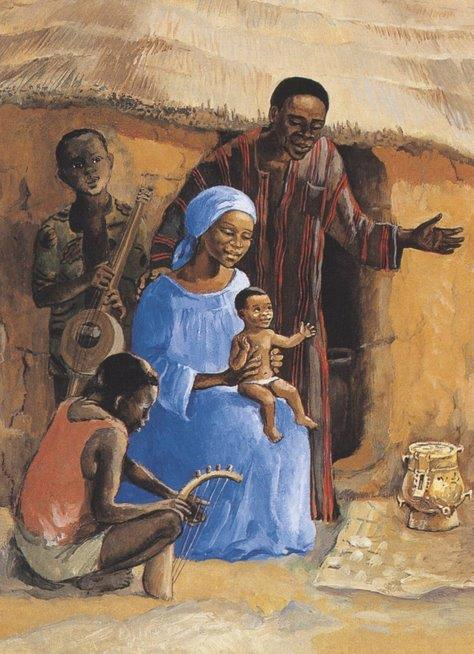 Holy Family

JESUS MAFA
Cameroon
Let the heavens be glad, 
and let the earth rejoice; 
let the sea roar, and all that fills it;
Psalm 96:11
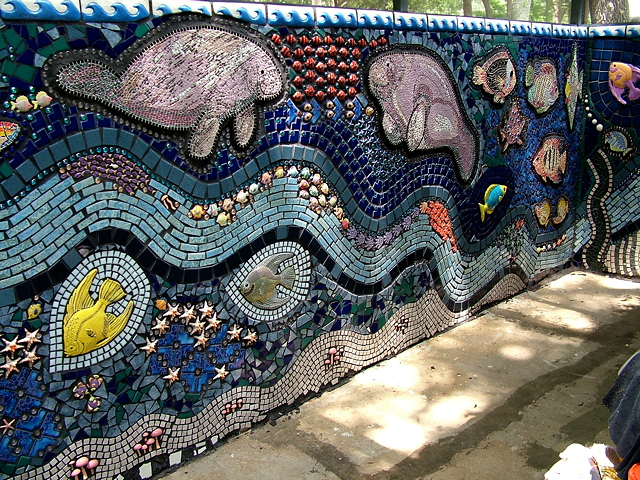 Fish Wall East  -- Mosaic with Creation motif, Apopka, FL
For the grace of God has appeared, bringing salvation to all …
Titus 2:11
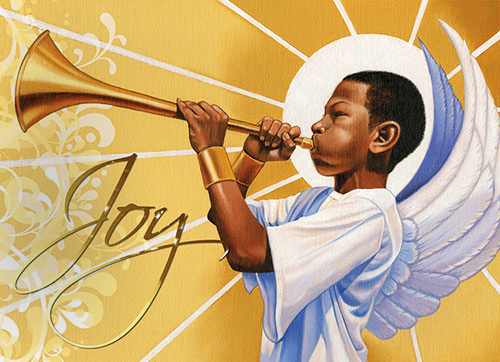 Joy to the World, the Lord is Come  --  Illustration from Dem. Republic of Congo
In those days a decree went out from Emperor Augustus that all the world should be registered.
Luke 2:1
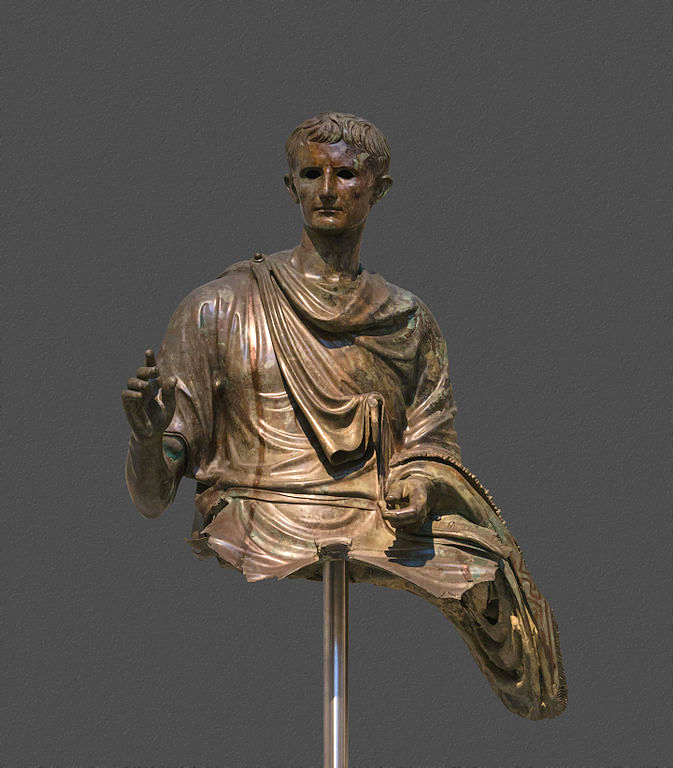 Emperor Augustus

National Archaeological Museum
Athens, Greece
Joseph also went from the town of Nazareth in Galilee to Judea, to the city of David called Bethlehem, because he was descended from the house and family of David.
Luke 2:4
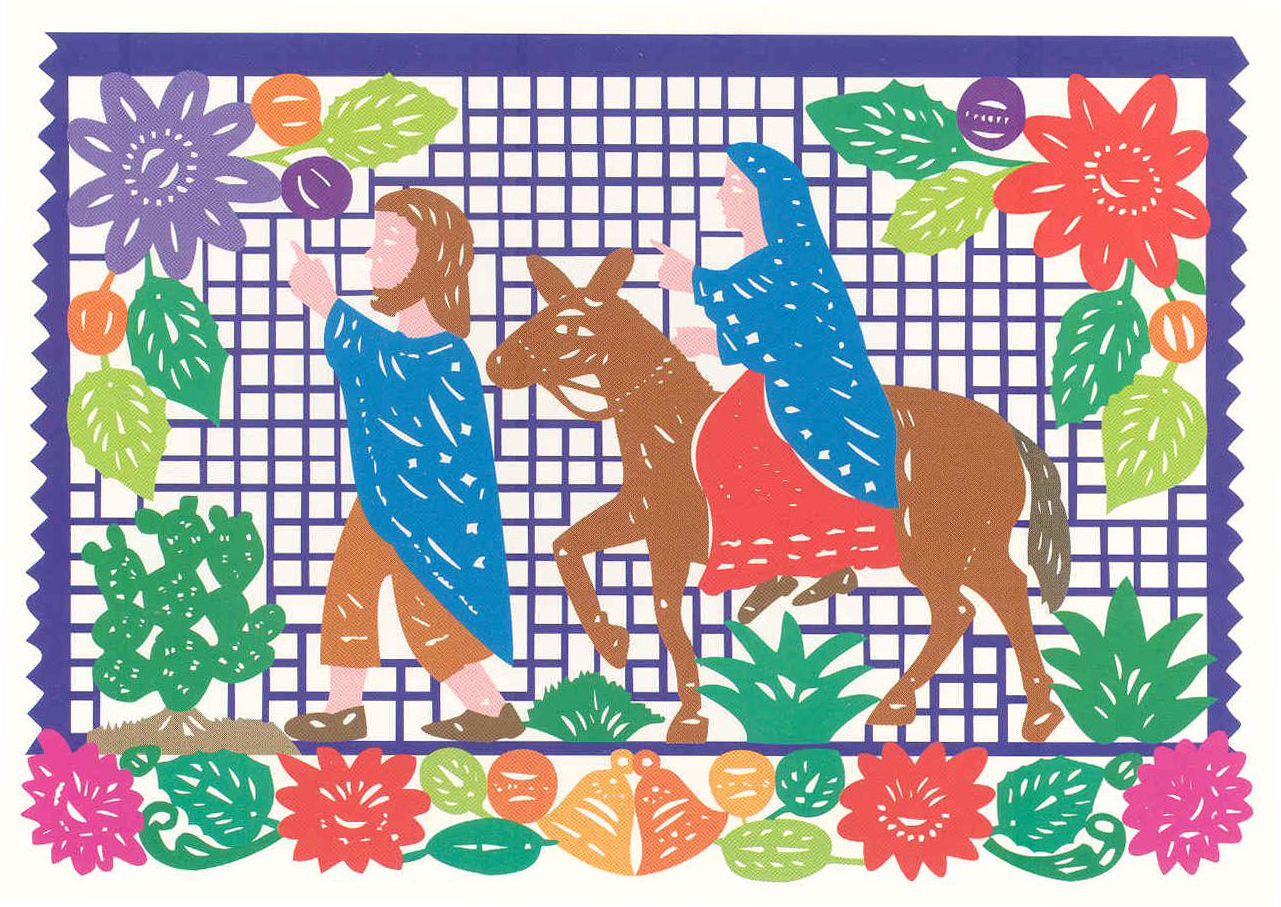 Traveling to Bethlehem  -- Mexican cut paper art
He went to be registered with Mary, to whom he was engaged and who was expecting a child.
Luke 2:5
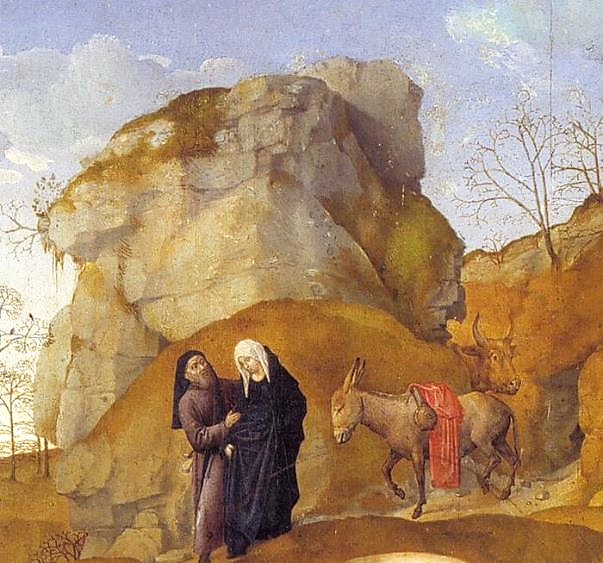 Journey to Bethlehem, detail

 Hugo van der Goes Uffizi Gallery Florence, Italy
While they were there, the time came for her to deliver her child.
Luke 2:6
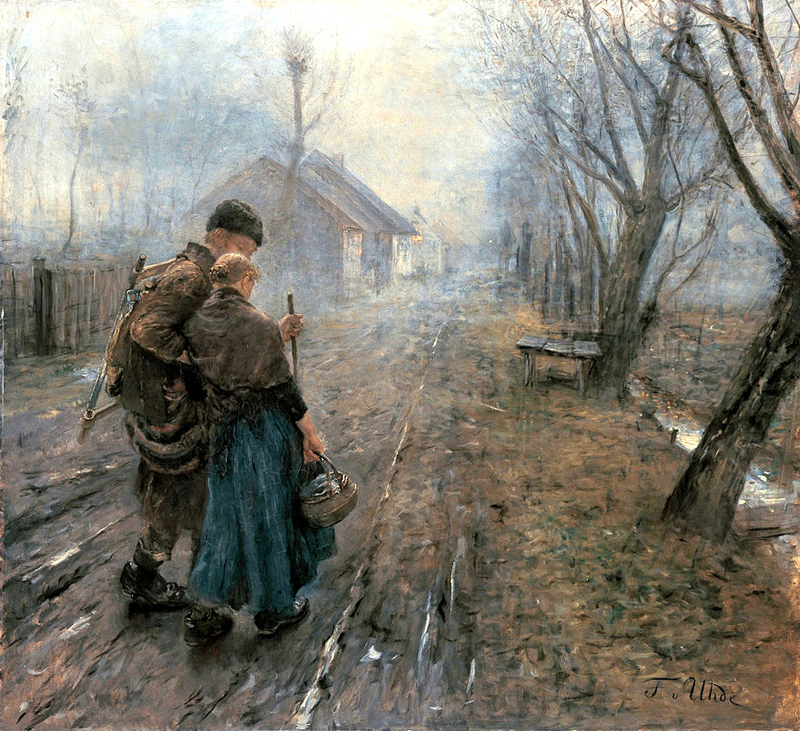 Difficult Journey

Fritz von Uhde
Neue Pinakothek
Munich, Germany
And she gave birth to her firstborn son and wrapped him in bands of cloth, and laid him in a manger,
Luke 2:7a
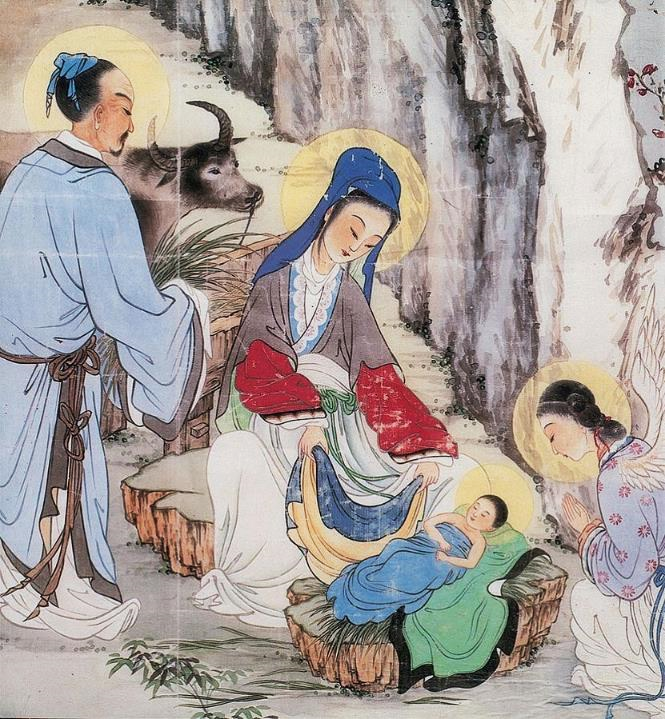 The Birth of Jesus

Chinese print from painting
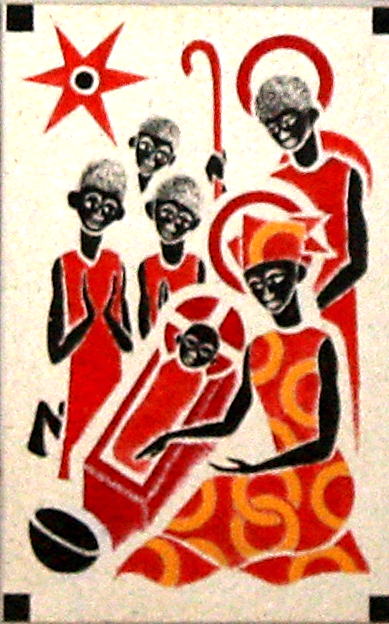 Christ is Born

Father Georges Saget
Keur Moussa Abbey
Keur Moussa, Senegal
because there was no place for them in the inn.
Luke 2:7b
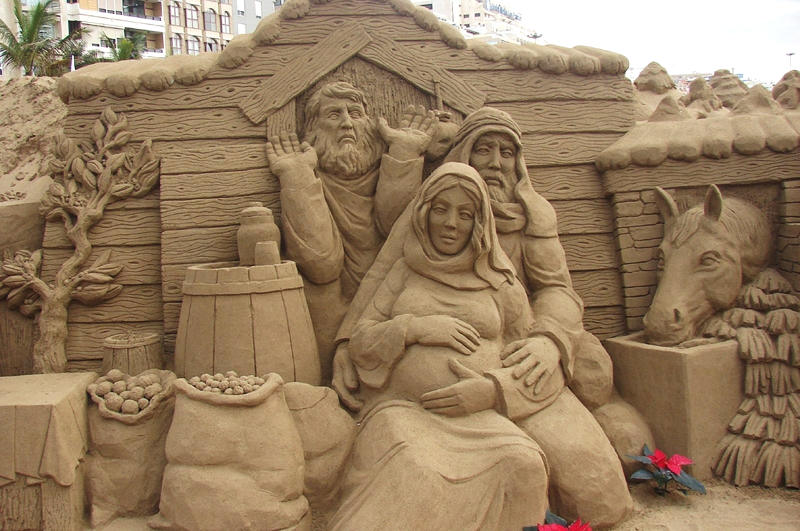 No Room in the Inn --  Peter Busch, Sand sculpture, Canary Islands, Spain
Credits
New Revised Standard Version Bible, copyright 1989, Division of Christian Education of the National Council of the Churches of Christ in the United States of America. Used by permission. All rights reserved.

www.JohnAugustSwanson.com - copyright 1995 by John August Swanson
http://diglib.library.vanderbilt.edu/act-imagelink.pl?RC=47583
https://www.flickr.com/photos/mosaicsbychris/1007750608
https://www.flickr.com/photos/babasteve/31844535845/
https://commons.wikimedia.org/wiki/File:Augustus_Bronze_X23322_NAMAthens.jpg
https://www.flickr.com/photos/citlali/3113359893/
https://commons.wikimedia.org/wiki/File:Fritz_v_Uhde_Schwerer_Gang_(1).jpg
https://commons.wikimedia.org/wiki/File:Chinese_painting_of_birth_of_Christ.jpg
https://commons.wikimedia.org/wiki/File:KeurMoussaAutel.jpg
http://www.flickr.com/photos/mercywatch/2095491207/


Additional descriptions can be found at the Art in the Christian Tradition image library, a service of the Vanderbilt Divinity Library, http://diglib.library.vanderbilt.edu/.  All images available via Creative Commons 3.0 License.